AS REVELAÇÕES DO APOCALIPSE
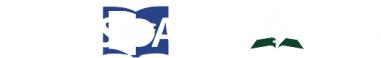 No Apocalipse, temos sete cartas de Jesus enviadas à Sete Igrejas.
Elas contém mensagens de importâncias eternas.

São revelações solenes, mas parece que foram esquecidas.
O Novo Testamento em sua maior parte, são cartas apostólicas a várias congregações da época. 

Como cristãos aceitamos
que são palavras autorizadas por Deus 
para nossa época. 

Elas contém mensagens universais que produzem edificação espiritual do crente.
Coisas em comum entre as cartas às Sete Igrejas:
Haviam outras igrejas, mas elas foram as “contempladas”;
Evidente que Jesus tinha uma mensagem especial a ser transmitida através destas igrejas.
LOCALIZAÇÃO DAS IGREJAS
Estas Sete Igrejas estavam localizadas na Ásia menor, território atual da Turquia.
Temos outros períodos proféticos de SETE no Apocalipse e certamente a repetição do número segue um uso simbólico. O estudo da história confirma esta idéia.
Foi revelado no Apocalipse que as Sete Igrejas começam na época de João e terminam na segunda vinda de Cristo.
O comportamento destas igrejas identifica períodos da era cristã. Exemplo:
ÉFESO

Época dos apóstolos, grande crescimento da doutrina pura.
ESMIRNA

Era de perseguição e martírio.
FILADÉLFIA

Era do Reavivamento.
Há três declarações de Jesus que aparecem a todas as igrejas e são muito importantes para toda pessoa de nosso século.
“Conheço as tuas obras...”Apocalipse 2:2, 9, 13, 19; 3:1, 8, 15
“Ao Vencedor”Apocalipse 2:7, 11, 26; 3:5, 12, 21
“Quem tem ouvidos ouça o que o Espírito diz às igrejas...”Apocalipse 2:7,11,17, 29; 3:6, 13, 22.
ANALISANDO AS SETE IGREJAS
As sete igrejas estavam localizadas na província romana da Ásia Menor. É provável que o correio de Roma realizasse o trajeto nesta ordem na entrega das cartas.

Todas as sete cidades localizavam-se a margem da grande estrada circular que unia as cidades mais populosas, mais ricas e mais influentes da província da Ásia Menor.
Era da pureza apostólica.Apocalipse 2:1-7
Principal cidade da Província Romana da Ásia. Não era a capital.
Possuía um excelente porto e era um grande centro comercial.
O paganismo ali tinha grande reputação, cultuavam muito “Artemis” (“Diana”), deusa da fertilidade. Seu templo era para os contemporâneos uma das sete maravilhas do mundo.

A igreja cristã ali foi fundada por um casal de leigos: Áquila e Priscila. Paulo e Apolo também contribuíram.
CONTEXTO
Primeiro século
Época dos apóstolos
Evangelho puro
Tempo de grande crescimento da pregação
Segundo o historiador Gibson, os cristãos chegavam a uns 6 milhões.
Quem eram os Nicolaítas?
Segundo Irineu, os Nicolaítas diziam-se cristãos, mas consideravam não ser pecado o adultério e eram idólatras. Para eles Jesus libertava-os da desobediência de alguns dos mandamentos.
ELOGIO
“Conheço as tuas obras, tanto o teu labor como a tua perseverança...” verso 2
“...e que puseste à prova os que a si mesmos se declaram apóstolos e não são...” verso 2
REPROVAÇÃO
“Tenho, porém, contra ti que abandonaste o teu primeiro amor.” verso 4
RECOMPENSA
“Quem tem ouvidos, ouça o que o Espírito diz às igrejas: Ao vencedor, dar-lhe-ei que se alimente da árvore da vida que se encontra no paraíso de Deus.” verso 7
A alegria de restaurar um relacionamento de “primeiro amor” é também a primeira recompensa disponível aos crentes de Éfeso.
Outra recompensa é participar da árvore da vida.
Era da perseguição e martírio Apocalipse 2:8-11
A cidade de Esmirna localizava-se ao norte de Éfeso, numa bela enseada do mar Egeu.
Esmirna possuía o único mercado público em 3 andares, o comércio ali sobrepujou o de Éfeso.
Com o nome de Izmir, a cidade de Esmirna sobrevive ainda hoje, sendo a 3ª maior cidade da Turquia.

O império romano ali desencadeou horrendas perseguições contra os cristãos.
CONTEXTO
Representava a Igreja desde o ano 100 a 313.
Período das perseguições do Império Romano aos cristãos.
Cristãos eram: - Decapitados - Queimados vivos - Entregues às feras
Período termina com o Edito de Milão, assinado por Constantino no ano 313.
ELOGIO
“Conheço a tua tribulação, a tua pobreza, (mas tu és rico)...” verso 9
REPROVAÇÃO
Jesus conhecia tudo a respeito das provações presentes e futuras dos crentes de Esmirna.
Os cristãos de Esmirna não receberam nenhuma reprovação, apenas elogio e promessas de recompensa.
RECOMPENSA
“...O vencedor de nenhum modo sofrerá o dano da segunda morte.” verso 11
Jesus é especialista em ressurreição e vida.
“Disse-lhe Jesus: Eu sou a ressurreição e a vida. Quem crê em mim, ainda que morra, viverá;” João 11:25
As promessas oferecidas aos cristãos da época representada por Esmirna também podem ser nossas. Mas para isso precisamos ser “fiel até a morte”.
Era de CompromissosApocalipse 2:12-17
Situada no espigão de uma elevada montanha.
No terceiro século antes de Cristo era capital do reino de Pérgamo, e era um centro cultural.
Sua biblioteca era composta por 200 mil rolos.
O pergaminho foi desenvolvido em Pérgamo, pois Ptolomeu V, rei do Egito, havia proibido a exportaçãode papiro.
CONTEXTO
Cobre os séculos IV, V e a primeira metade do VI.
Período em que Satanás procurou corromper o Cristianismo através de compromissos com o estado.
Época em que o paganismo foi introduzido fortemente na igreja cristã.
ELOGIO
“...conservas o meu nome e não negaste a minha fé.” verso 13
Jesus, expressa seu contentamento, que, apesar do ambiente ímpio, a igreja não negou a fé.
REPROVAÇÃO
“...tens aí os que sustentam a doutrina de Balaão ...sustentam a doutrina dos nicolaítas ...portanto, arrepende-te...” versos 14-16
Embora Antipas merecesse elogios, outros crentes de Pérgamo não podiam ser exaltados.
Balaão é apresentado aqui como uma metáfora do histórico Balaão e seus conselhos a Balaque (ver Números 25:1-9 e 31:36)
REPROVAÇÃO
Nicolaítas, aqui em Pérgamo também eram notados, por suas práticas pecaminosas e o abandono a Lei de Deus.
Em Pérgamo eram promovidos banquetes sociais e realizados em templos pagãos de Corinto e, certamente, de Pérgamo.
O que perturbou Jesus em Pérgamo foi a pervertida espécie de Cristianismo.
RECOMPENSA
“...ao vencedor dar-lhe-ei do maná escondido, bem como lhe darei uma pedrinha branca com um novo nome...” verso 17.
Se formos contrários a doutrina de Balaão e dos Nicolaítas, teremos tempo para o maná. Jesus é o próprio maná. (ver João 6:31-35).
Jesus, promete um novo nome escrito em uma pedrinha branca.
Era de ApostasiaApocalipse 2:18-29
A cidade estava localizada junto a uma importante rodovia.
Em Tiatira haviam plantas que proviam uma tinta avermelhada, conhecida como púrpura.
Tiatira era também um importante ponto comercial.
CONTEXTO
Representa o período do século VI ao XV, é a Idade Média.
Esse foi o período da mais intensa corrupção religiosa.
As igrejas se paganizaram e as tradições foram colocadas em lugar da Palavra de Deus.
ELOGIO
“...conheço as tuas obras, o teu amor, a tua fé, o teu serviço e a tua perseverança...” verso 19.
Cristo saudou os cristãos de Tiatira em virtude de suas “obras”, que eram maiores do que os primeiros e por seu amor.
REPROVAÇÃO
“...que essa mulher, Jezabel, ...não somente ensine, mas ainda seduza os meus servos a praticarem a prostituição e comerem coisas sacrificadas aos ídolos.” verso 20.
A prática de imoralidades e o comer dos alimentos oferecidos aos ídolos eram o mesmo compromisso pagão advogados por Jezabel, Balaão e os Nicolaítas.
RECOMPENSA
A “Estrela da Manhã” prometida por Cristo é Ele próprio! – verso 16
A todos aqueles que se recusam pactuar com o pecado, Deus oferece poder e glória.
O Maravilhoso Jesus, a Estrela da Manhã, promete vitória aos que ouvirem.
Era de ReformaApocalipse 3:1-6
Sardes considerava-se inexpugnável, pois estava sobre uma elevada montanha.
Creso da Lídia, foi um rei famoso por sua riqueza, escolheu a antiguidade de Sardes como capital de seu reino.
As primeiras moedas foram cunha-das em Sardes.
CONTEXTO
Corresponde ao período da igreja no século XVII e a primeira metade do século XVIII.
A Verdade Bíblica começou a abrir caminho por meio dos reformadores.
ELOGIO
“...umas poucas pessoas que não contaminaram as suas vestiduras...” verso 4.
REPROVAÇÃO
“...conheço as tuas obras, que tens nome de que vives e estás morto.” verso 1.
A igreja de Sardes repousava sobre seu saudosis-mo, ou seja, pela espiritualidade passada. Seus membros fundadores haviam sido grande evangelistas.
RECOMPENSA
Jesus estava dizendo: Se você acordar e retornar a vitalidade religiosa que já possuiu não apagarei seu nome do Livro da Vida.
Jesus estava deixando claro que se os cristãos de Sardes não despertassem o Senhor teria que apagar o seu nome do Livro da Vida.
Era de ReavivamentoApocalipse 3:7-13
Situada entre dois vales férteis, um dos vales oferecia um portão natural como entrada para a cidade. Cidade da porta aberta.
Filadélfia, de tempos em tempos era sacudida por terremotos.
Filadélfia significa amor fraternal.
CONTEXTO
É a última parte do século XVIII e a primeira do século XIX.
O nascimento da expansão missionária e a organização das sociedades bíblicas.
Surgem os maiores reavivamentos da história, início do estudo de Daniel e Apocalipse.
ELOGIO
“...que tens pouca força, entretanto, guardaste a minha palavra e não negaste meu nome.” verso 8.
A estes, como aos crentes de Esmirna, Jesus não enviou reprovação. Mencionou apenas que tinham pouca força. Cristo instrui os crentes de Filadélfia a suportar pacientemente as provas.
Ele, Jesus, é o eterno guardador da chave, o possuidor de autoridade transcendente.
RECOMPENSA
“...eu o farei coluna no templo do meu Deus, e dele nunca sairá; e escreverei sobre ele o nome do meu Deus, e o nome da cidade do meu Deus, a Nova Jerusalém, que desce do céu, do meu Deus, e também o meu novo nome.” verso 12.
Era AtualApocalipse 3:14-22
Laodicéia, constituía-se na cidade paraíso dos homens de negócios. Era muitíssimo rica e orgulhava-se desse fato.
Em 60 d.C. Laodicéia foi arrasada por um terremoto, mas tinha tantas condições financeiras que recusou auxílio de Roma. A cidade foi reconstituída com seus próprios recursos.
Sua grande riqueza provinha do comércio e atividade bancária. A lã preta de Laodicéia era usada para confeccionar cobertores e roupas de luxo.
Laodicéia era notável por sua escola de medicina e por um colírio fabricado com ingredientes locais.
Havia um aqueduto que conduzia água de uma fonte de águas quentes e chegavam na cidade mornas, não era própria para beber mas apropriada para banho.
ELOGIO
Não há
REPROVAÇÃO
“...nem és frio, nem quente ...porque és morno, estou a ponto de vomitar-te da minha boca.” versos 15 e 16.
Laodicéia compartilha seu orgulho e auto-suficiência, mas sem razão. Jesus enviou então reprovação particularmente severa.
CONSELHO
“Aconselho-te que de mim compres ouro refinado pelo fogo, para te enriqueceres,  vestiduras brancas, para te vestires, a fim de que não seja manifesta a vergonha da tua nudez, e colírio para ungires os olhos, a fim de que vejas.” verso 18.
Ouro da fonte da verdadeira riqueza, de Cristo.
Roupas brancas, da justiça de Cristo. Não as pretas do orgulho de Laodicéia.
Colírio do Espírito Santo, e não o de Laodicéia.
RECOMPENSA
“Eis que estou à porta e bato; se alguém ouvir a minha voz e abrir a porta, entrarei em sua casa e cearei com ele, e ele, comigo. Ao vencedor, dar-lhe-ei sentar-se comigo no meu trono, assim como também eu venci e me sentei com meu Pai no seu trono.” verso 11.
Apesar da triste condição de Laodicéia, Deus continua a amá-la; não tolera seus erros, mas lhe dirige os conselhos mais comovedores e inclusive faz o mais terno oferecimento.